Daniel 7:21, 25; 
Revelation 13:7
Understanding Christian Persecution
Daniel 7:15
I Daniel was grieved in my spirit in the midst of my body, and the visions of my head troubled me.
Daniel 7:16
I came near unto one of them that stood by, and asked him the truth of all this. So he told me, and made me know the interpretation of the things.
Daniel 7:17
These great beasts, which are four, are four kings, which shall arise out of the earth.
Daniel 7:18
But the saints of the most High shall take the kingdom, and possess the kingdom for ever, even for ever and ever.
Daniel 7:19a
Then I would know the truth of the fourth beast, which was diverse from all the others, exceeding dreadful,
Daniel 7:19b
whose teeth were of iron, and his nails of brass; which devoured, brake in pieces, and stamped the residue with his feet;
Daniel 7:20a
And of the ten horns that were in his head, and of the other which came up, and before whom three fell;
Daniel 7:20b
even of that horn that had eyes, and a mouth that spake very great things, whose look was more stout than his fellows.
Daniel 7:21
I beheld, and the same horn made war with the saints, and prevailed against them;
Daniel 7:22
Until the Ancient of days came, and judgment was given to the saints of the most High; and the time came that the saints possessed the kingdom.
Daniel 7:25a
And he shall speak great words against the most High, and shall wear out the saints of the most High,
Daniel 7:25b
and think to change times and laws: and they shall be given into his hand until a time and times and the dividing of time.
Revelation 13:1
And I stood upon the sand of the sea, and saw a beast rise up out of the sea, having seven heads and ten horns, and upon his horns ten crowns, and upon his heads the name of blasphemy.
Revelation 13:2a
And the beast which I saw was like unto a leopard, and his feet were as the feet of a bear, and his mouth as the mouth of a lion:
Revelation 13:2b
and the dragon gave him his power, and his seat, and great authority.
Revelation 13:3
And I saw one of his heads as it were wounded to death; and his deadly wound was healed: and all the world wondered after the beast.
Revelation 13:4
And they worshipped the dragon which gave power unto the beast: and they worshipped the beast, saying, Who is like unto the beast? who is able to make war with him?
Revelation 13:5
And there was given unto him a mouth speaking great things and blasphemies; and power was given unto him to continue forty and two months.
Revelation 13:6
And he opened his mouth in blasphemy against God, to blaspheme his name, and his tabernacle, and them that dwell in heaven.
Revelation 13:7
And it was given unto him to make war with the saints, and to overcome them: and power was given him over all kindreds, and tongues, and nations.
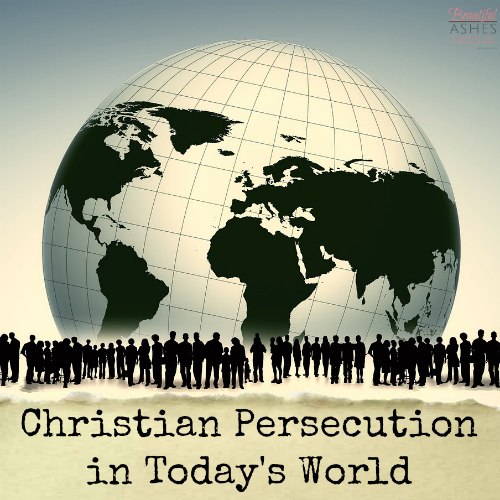 Daniel 7:21
I beheld, and the same horn made war with the saints, and prevailed against them;
Daniel 7:25a
And he shall speak great words against the most High, and shall wear out the saints of the most High, and think to change times and laws:
Daniel 7:25b
and they shall be given into his hand until a time and times and the dividing of time.
Jude 11
Woe unto them! for they have gone in the way of Cain, and ran greedily after the error of Balaam for reward, and perished in the gainsaying of Core.
Revelation 6:9
And when he had opened the fifth seal, I saw under the altar the souls of them that were slain for the word of God, and for the testimony which they held:
Revelation 20:4a
And I saw thrones, and they sat upon them, and judgment was given unto them: and I saw the souls of them that were beheaded for the witness of Jesus, and for the word of God,
Revelation 20:4b
and which had not worshipped the beast, neither his image, neither had received his mark upon their foreheads, or in their hands; and they lived and reigned with Christ a thousand years.
Persecution
Matthew 5:43
Ye have heard that it hath been said, Thou shalt love thy neighbour, and hate thine enemy.
Matthew 5:44
But I say unto you, Love your enemies, bless them that curse you, do good to them that hate you, and pray for them which despitefully use you, and persecute you;
Luke 6:22
Blessed are ye, when men shall hate you, and when they shall separate you from their company, and shall reproach you, and cast out your name as evil, for the Son of man's sake.
John 15:18
If the world hate you, ye know that it hated me before it hated you.
John 15:19
If ye were of the world, the world would love his own: but because ye are not of the world, but I have chosen you out of the world, therefore the world hateth you.
John 15:20
Remember the word that I said unto you, The servant is not greater than his lord. If they have persecuted me, they will also persecute you; if they have kept my saying, they will keep yours also.
John 15:21
But all these things will they do unto you for my name's sake, because they know not him that sent me.
1 John 3:13
Marvel not, my brethren, if the world hate you.
Mark 4:16
And these are they likewise which are sown on stony ground; who, when they have heard the word, immediately receive it with gladness;
Mark 4:17
And have no root in themselves, and so endure but for a time: afterward, when affliction or persecution ariseth for the word's sake, immediately they are offended.
Matthew 4:3
And when the tempter came to him, he said, If thou be the Son of God, command that these stones be made bread.
Matthew 4:4
But he answered and said, It is written, Man shall not live by bread alone, but by every word that proceedeth out of the mouth of God.
War Against the Saints
James 4:1
From whence come wars and fightings among you? come they not hence, even of your lusts that war in your members?
James 4:2
Ye lust, and have not: ye kill, and desire to have, and cannot obtain: ye fight and war, yet ye have not, because ye ask not.
James 4:3
Ye ask, and receive not, because ye ask amiss, that ye may consume it upon your lusts.
1 Peter 2:11
Dearly beloved, I beseech you as strangers and pilgrims, abstain from fleshly lusts, which war against the soul;
2 Corinthians 10:3
For though we walk in the flesh, we do not war after the flesh:
2 Corinthians 10:4
(For the weapons of our warfare are not carnal, but mighty through God to the pulling down of strong holds;)
2 Corinthians 10:5
Casting down imaginations, and every high thing that exalteth itself against the knowledge of God, and bringing into captivity every thought to the obedience of Christ;
Revelation 12:4
And his tail drew the third part of the stars of heaven, and did cast them to the earth: and the dragon stood before the woman which was ready to be delivered, for to devour her child as soon as it was born.
Wearing Down the Saints
2 Peter 2:7
And delivered just Lot, vexed with the filthy conversation of the wicked:
2 Peter 2:8
(For that righteous man dwelling among them, in seeing and hearing, vexed his righteous soul from day to day with their unlawful deeds;)
2 Peter 2:9
The Lord knoweth how to deliver the godly out of temptations, and to reserve the unjust unto the day of judgment to be punished:
1 Thessalonians 3:11
Now God himself and our Father, and our Lord Jesus Christ, direct our way unto you.
1 Thessalonians 3:12
And the Lord make you to increase and abound in love one toward another, and toward all men, even as we do toward you:
1 Thessalonians 3:13
To the end he may stablish your hearts unblameable in holiness before God, even our Father, at the coming of our Lord Jesus Christ with all his saints.
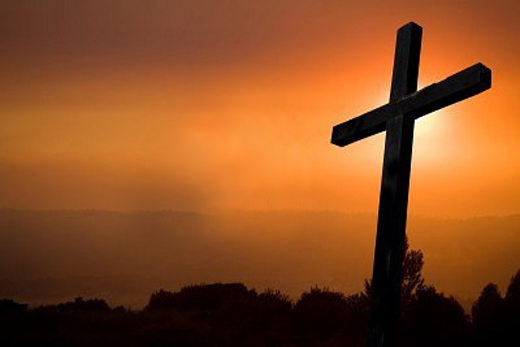